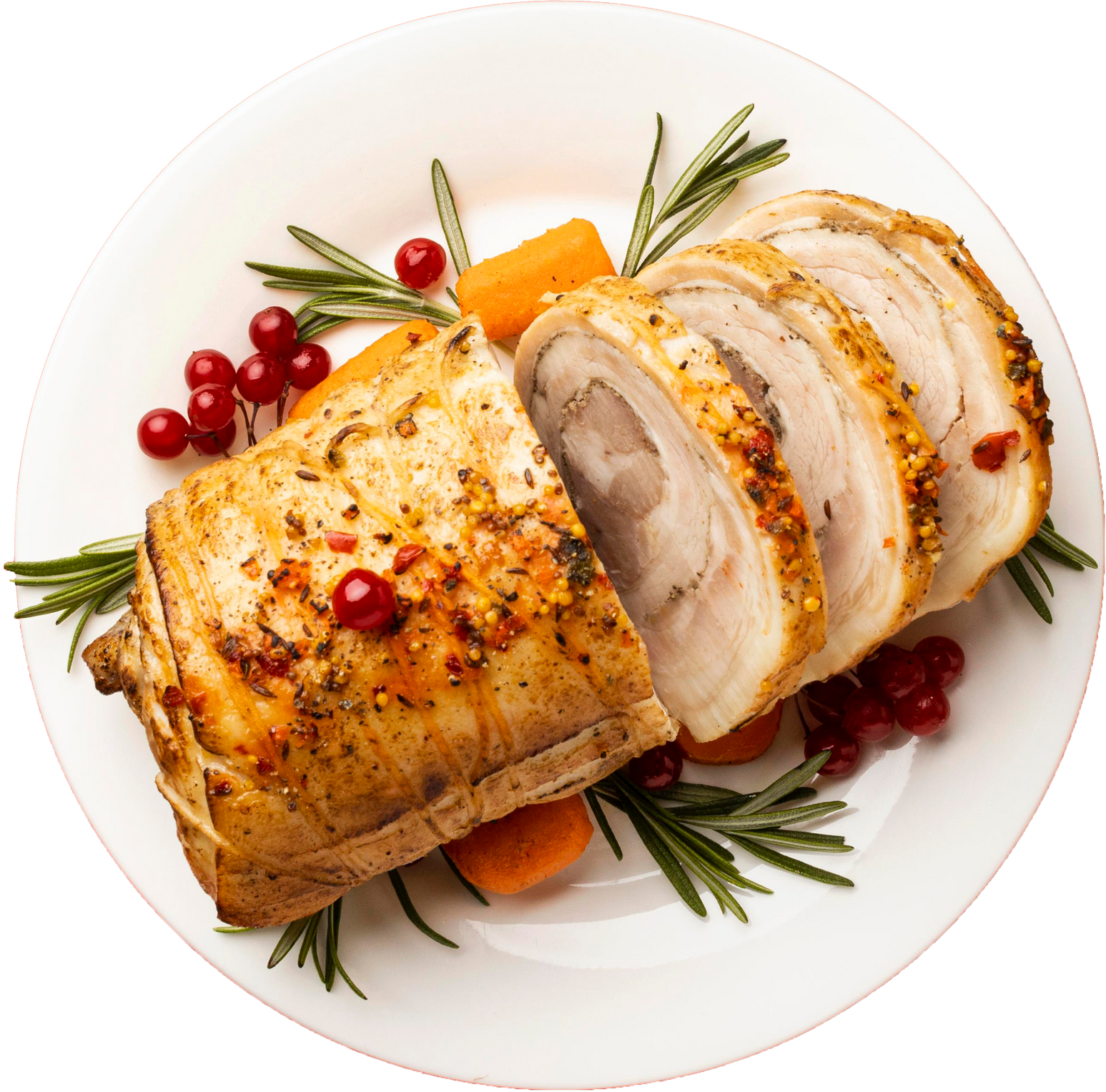 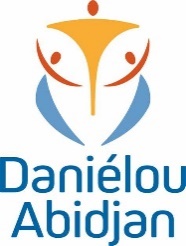 MENU QUOTIDIEN 
GSMD
DEJEUNER
SEMAINE  DU 30 SEPTEMBRE AU 04 OCTOBRE 2024
LUNDI
MARDI
MERCREDI 3
JEUDI
VENDREDI
Plat

SPAGHETTI DIALLO



Garniture




Dessert

ANANAS
Plat

POULET TAJINE



Garniture

COUSCOUS


Dessert

PASTEQUE
Plat

POISSON FRIT SEGMENT



Garniture

ATTIEKE



Dessert

CAKE AU CHOCOLAT
Plat

POULET SAUCE TOMATE


Garniture

RIZ MARRON


Dessert

BANANE DOUCE